Amigos de Jesús y María
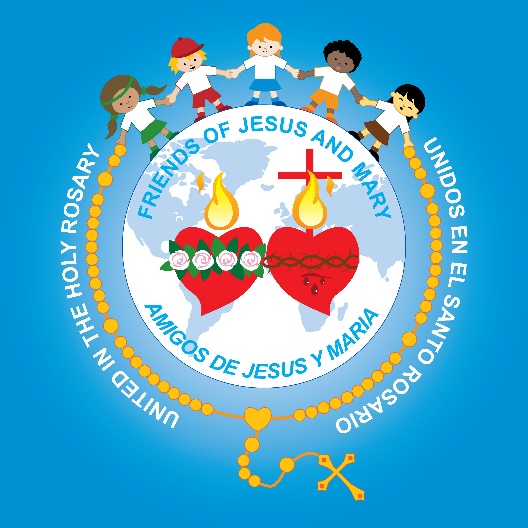 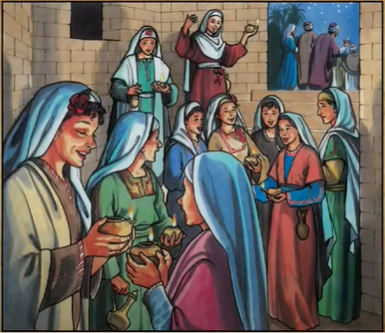 Grupo de Oración para Niños
XXXII Domingo del Tiempo Ordinario
La Parabola de las Lámparas, Mateo 25, 1-13

www.fcpeace.org
Parabola de las Lámparas- Mateo 25, 1-13, https://youtu.be/NJLLyeQOGhY
PALABRA DEL SEÑOR, 		GLORIA A TI SEÑOR JESÚS
REFLEXIÓN
Jesús nos enseña sobre el Reino de los cielos con una parábola. Que es una parábola?
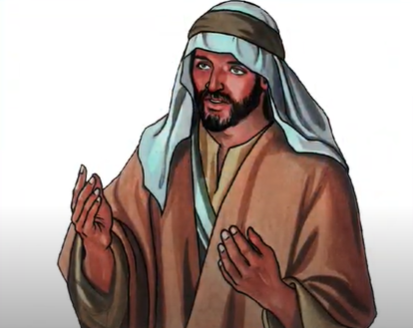 Una historia con una enseñanza
¿Quiénes representan las diez jóvenes con sus lámparas?
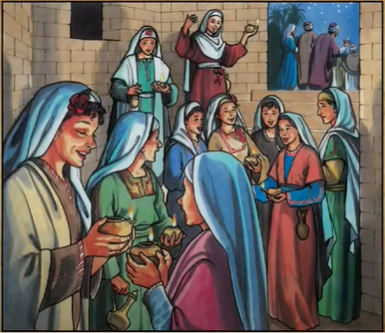 Nosotros los peregrinos en la tierra, miembros del pueblo de Dios.
¿Quién representa el esposo?
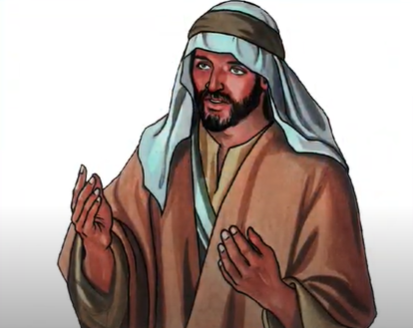 Jesús que nos recibe en el Cielo.
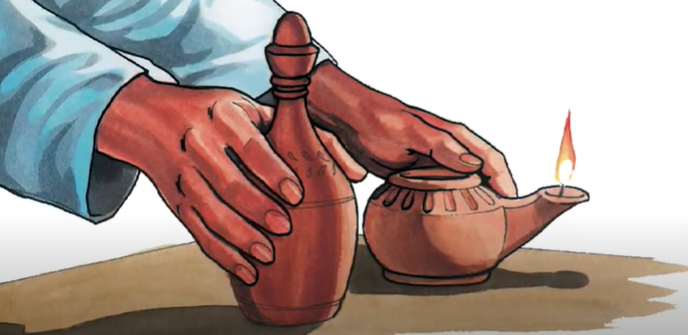 ¿Qué representan las lámparas?
Nuestra alma o corazón espiritual.
¿Qué significa el aceite que ilumina la lampara?
Nuestras oraciones y buenas obras que aumentan el amor en nuestro mundo; hacen que la luz de Jesús brille en nuestro alrededor.
¿Qué hicieron las jóvenes descuidadas que se quedaron sin aceita cuando llegó el esposo?
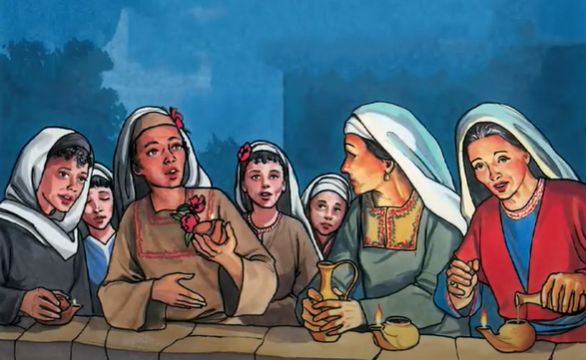 Pidieron a las jóvenes previsoras que compartieran de su aceite, pero ellas no quisieron para no quedarse ellas sin aceite.
¿Qué quiere enseñarnos Jesús?
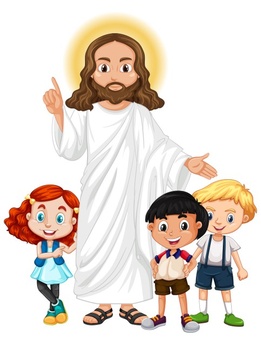 Tenemos que estar preparados para cuando Jesús nos llame al Cielo.
Nuestra alma tiene que estar llena del amor de Jesús y brillando con las buenas obras de servicio al prójimo.
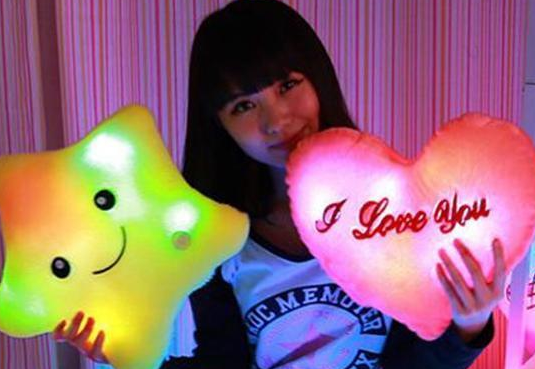 Esto no se puede transferir a otra persona como querían las jóvenes descuidadas.
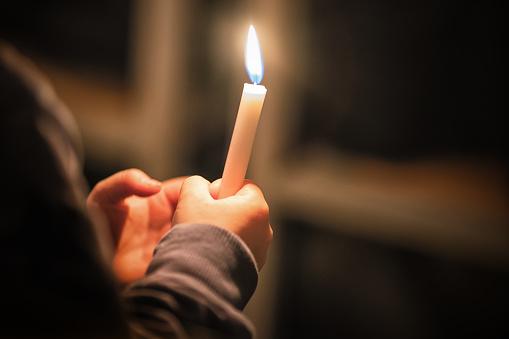 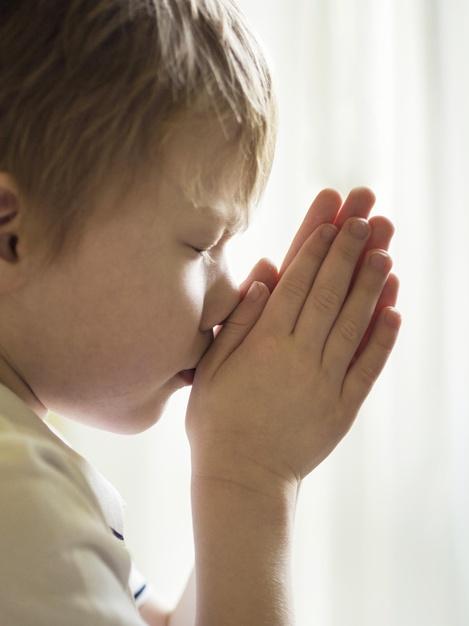 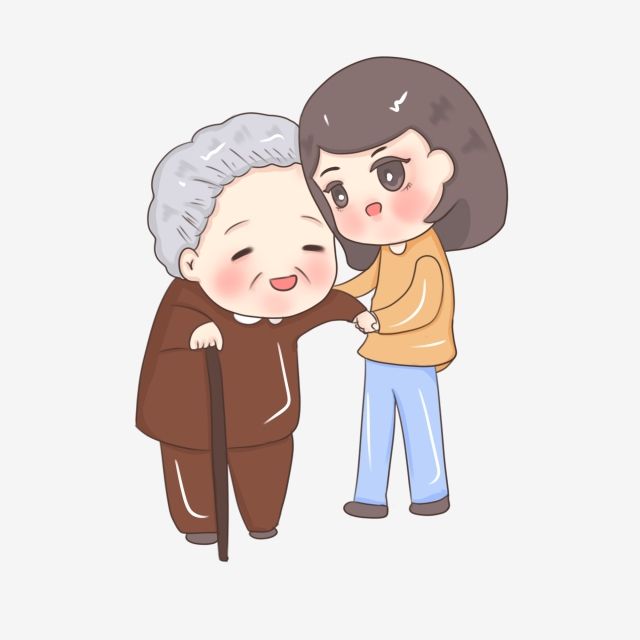 Cada persona tiene que brillar con sus propias oraciones y obras.
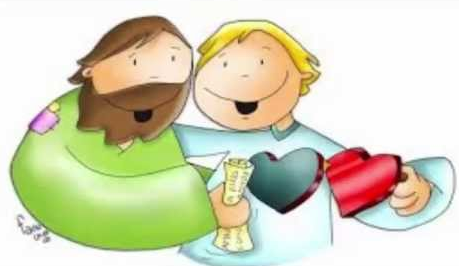 OraciónJesús, entra en mi corazón para alumbrarlo con Tu amor; ayúdame a siempre compartir ese amor con mis hermanos.  Amen.
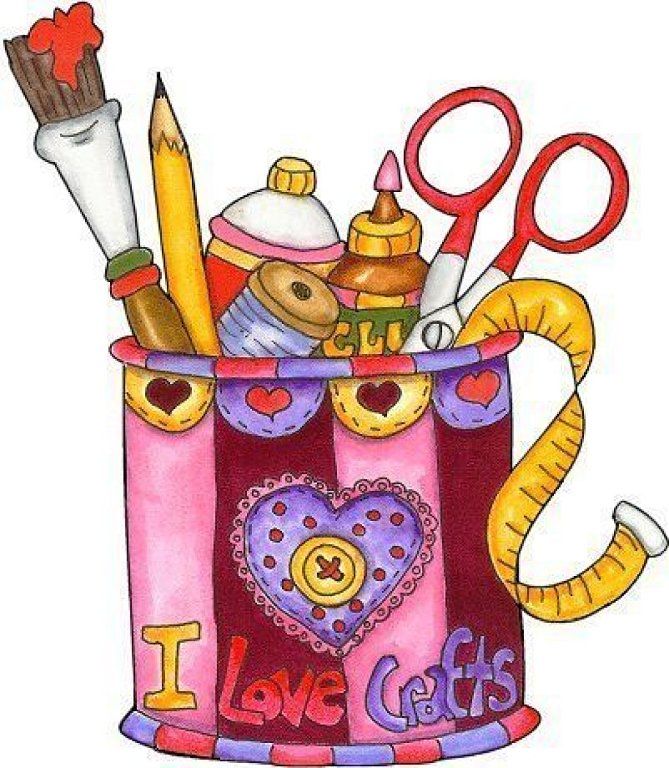 Actividad
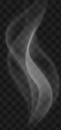 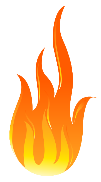 Enciende o apaga nuestra lampara?
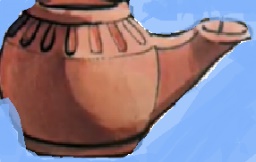 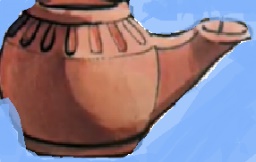 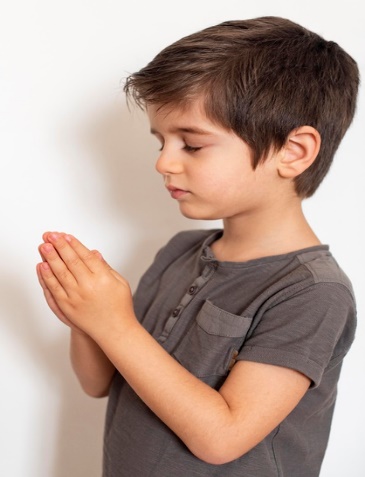 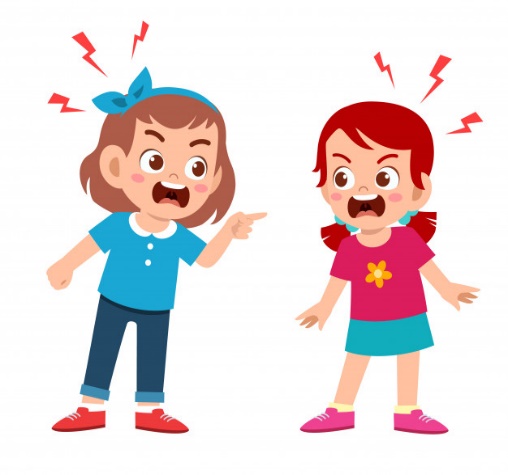 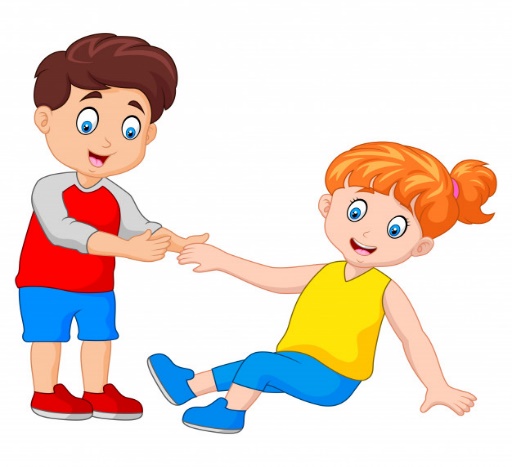 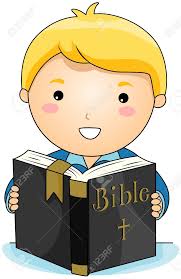 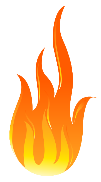 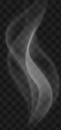 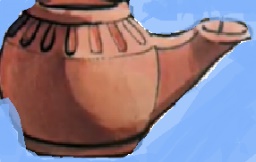 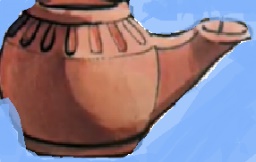 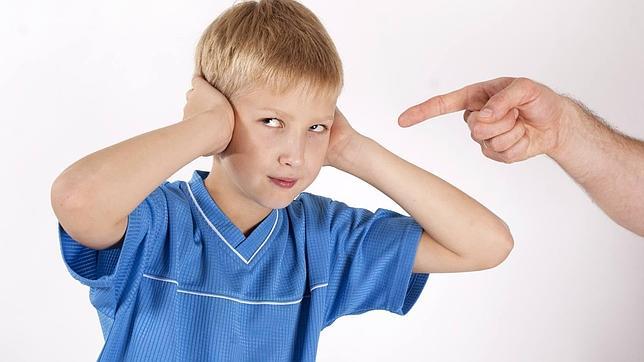 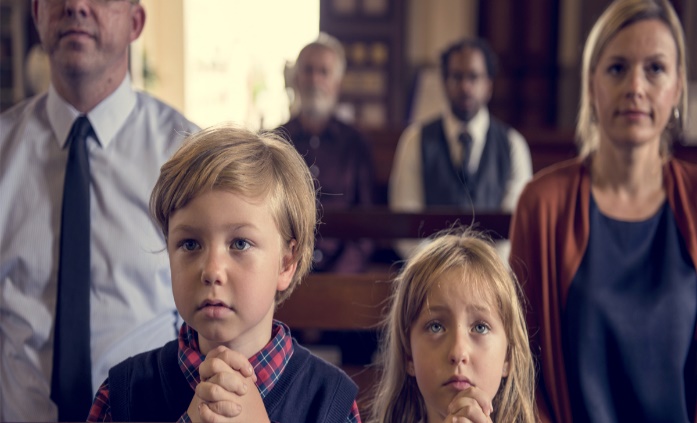 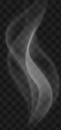 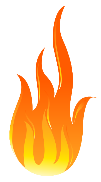 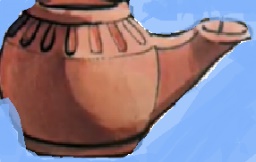 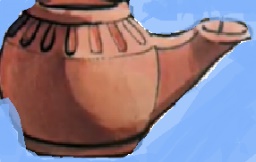 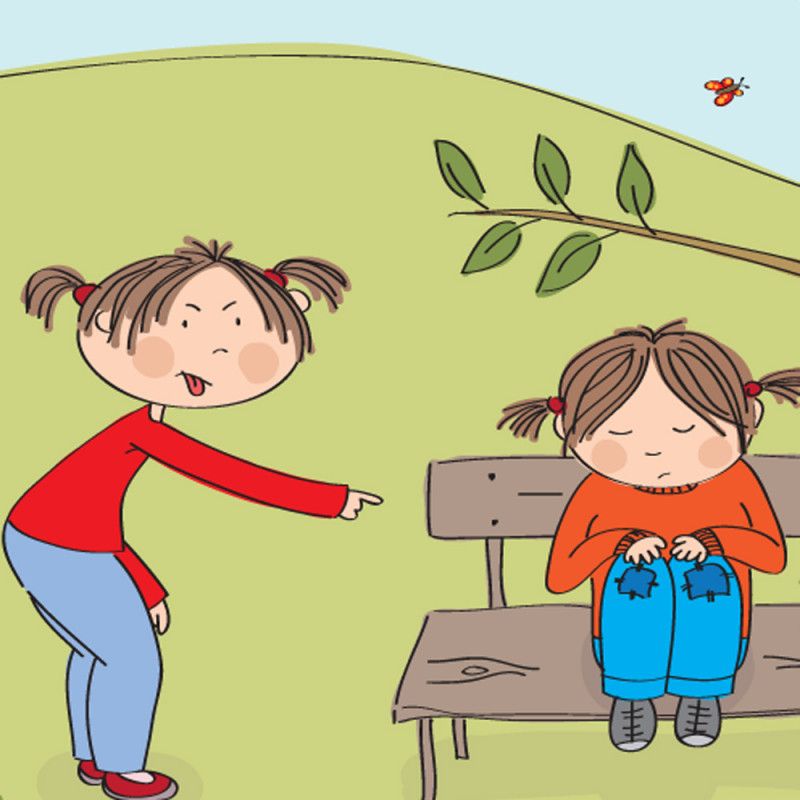 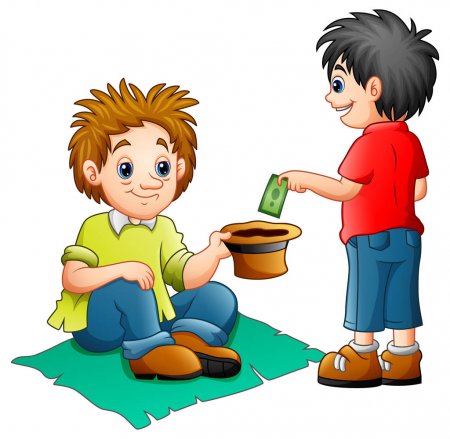 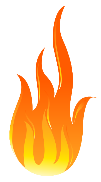 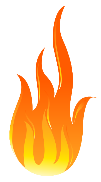 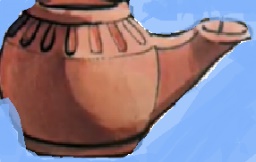 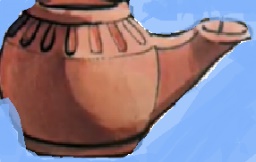 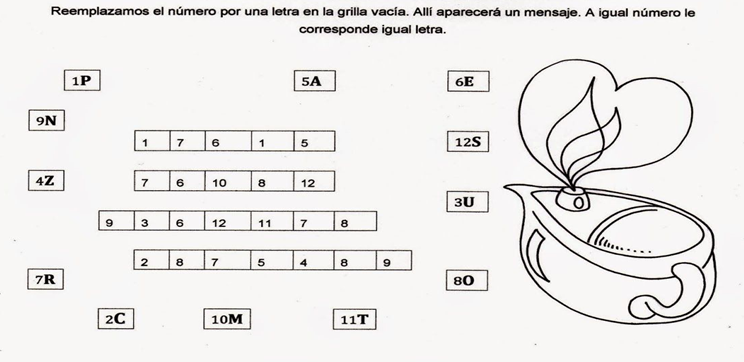 P
R
E
P
A
R
E
M
O
S
N
U
E
S
R
T
O
O
R
A
C
Z
O
N
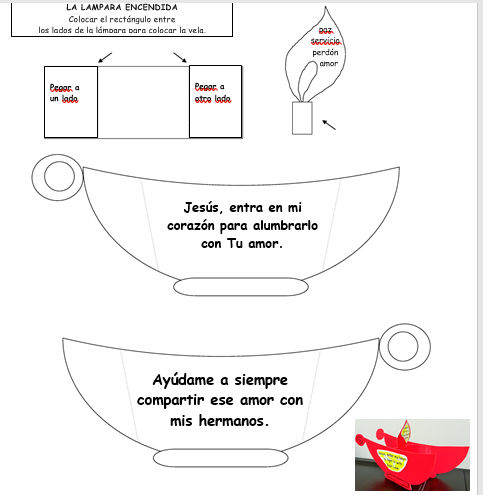 www.fcpeace.org
Canción: Mi Pequeña Luz, GP Tiguana Bet El, https://youtu.be/eZu56bl6FWg